Das sind die Flagge und Wappen von Nord-Rhein-Westfalen
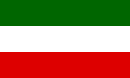 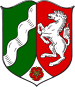 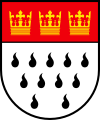 Köln  ist eine Großstadt.
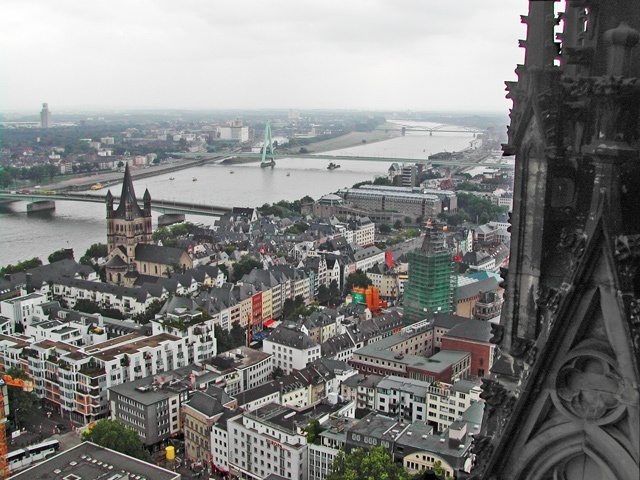 Die Kölner lieben ihre Stadt.
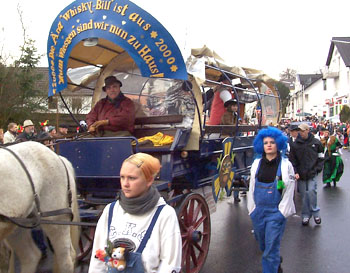 Ein echtes Zentrum ist der Kölnischer Dom.
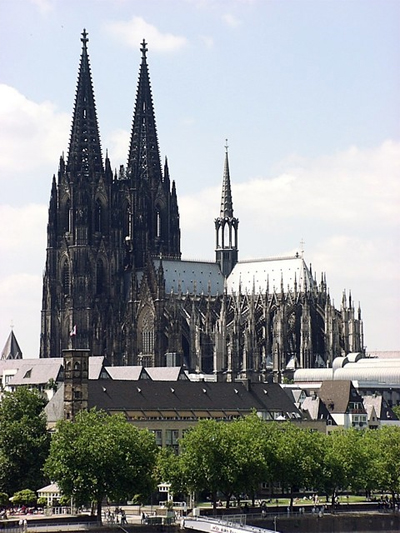 Hier sind schöne romanische Kirchen.
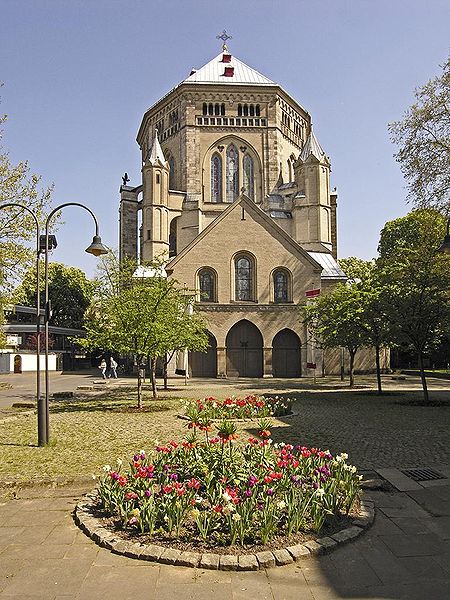 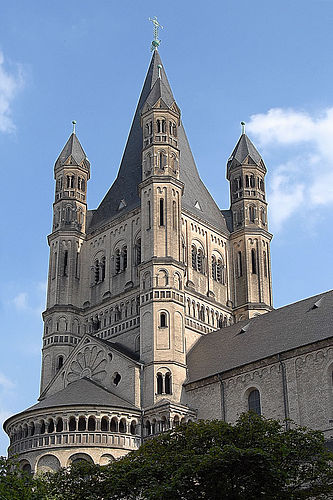 In der Altstadt am Rhein ist das Wallraff – Richart -  Museummit einer reichen Malereisammlung.
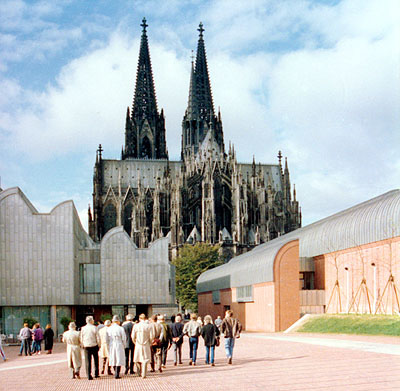 Der Rhein und die vielen Parks  machen die Stadt besonders attraktiv.
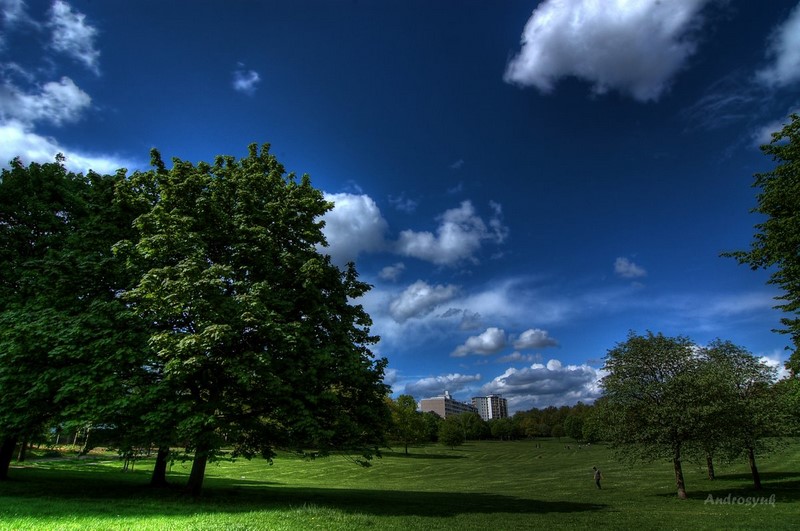 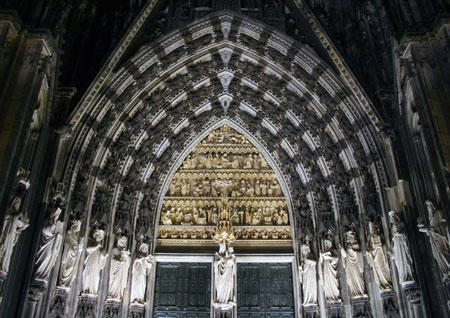 Köln ist Kulturstadt  mit   neun städtischen und vielen privatenMuseen, mit 60 Galerien und vielen Theatern.
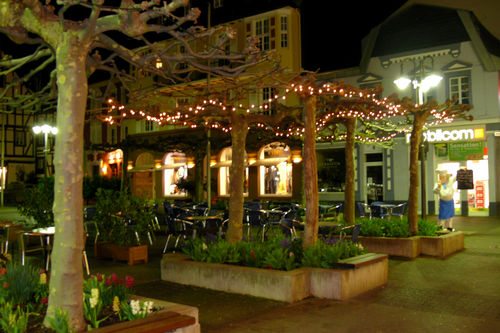 Kleine Cafés, Bars  sind überall.
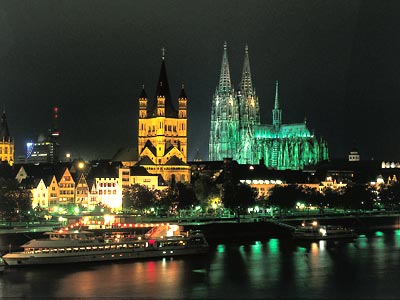 Dom, Rathaus und Altstadt beleuchten sehr schön .
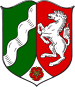 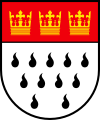 Willkommen in Köln!